3D-Force System
RECTANGULAR COMPONENTS
Many problems in mechanics require analysis in three dimensions, and for such problems it is often necessary to resolve a force into its three mutually perpendicular components.
Where      is unit vector in the direction of force
Specification of a force vector
(a) Specification by two points on the line of action of the force.
(b) Specification by two angles which orient the line of action of the force.

a) Two points:
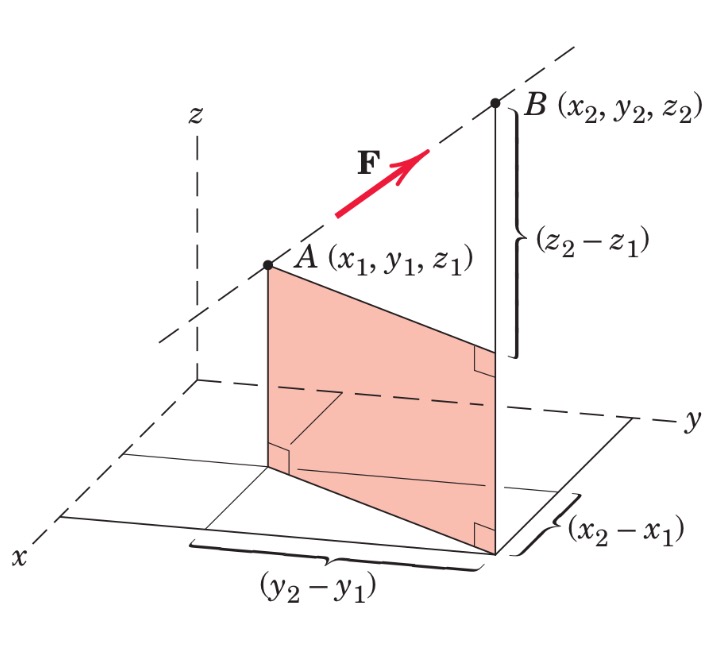 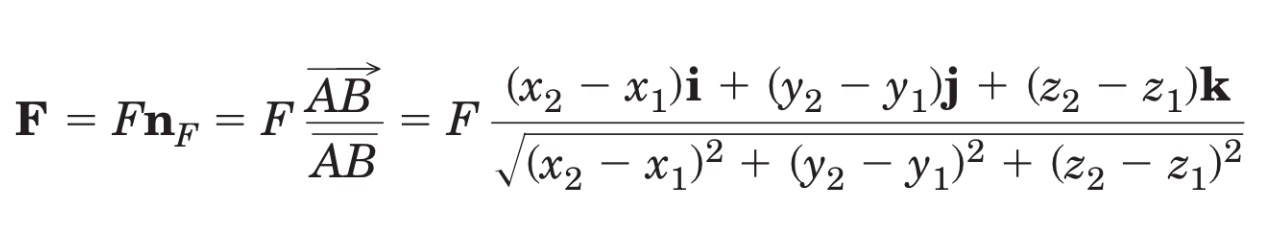 b) Two angles:
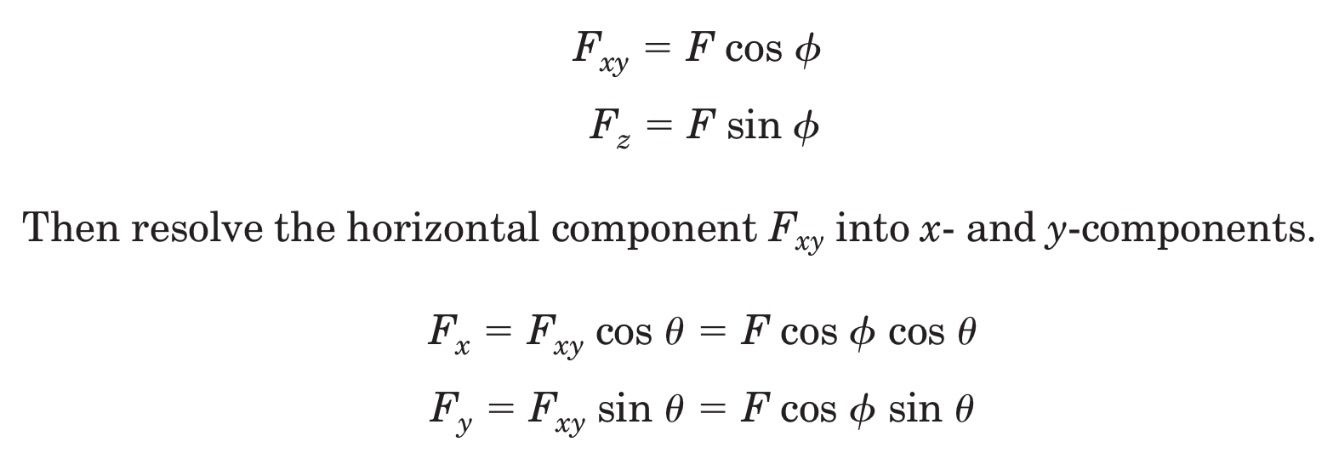 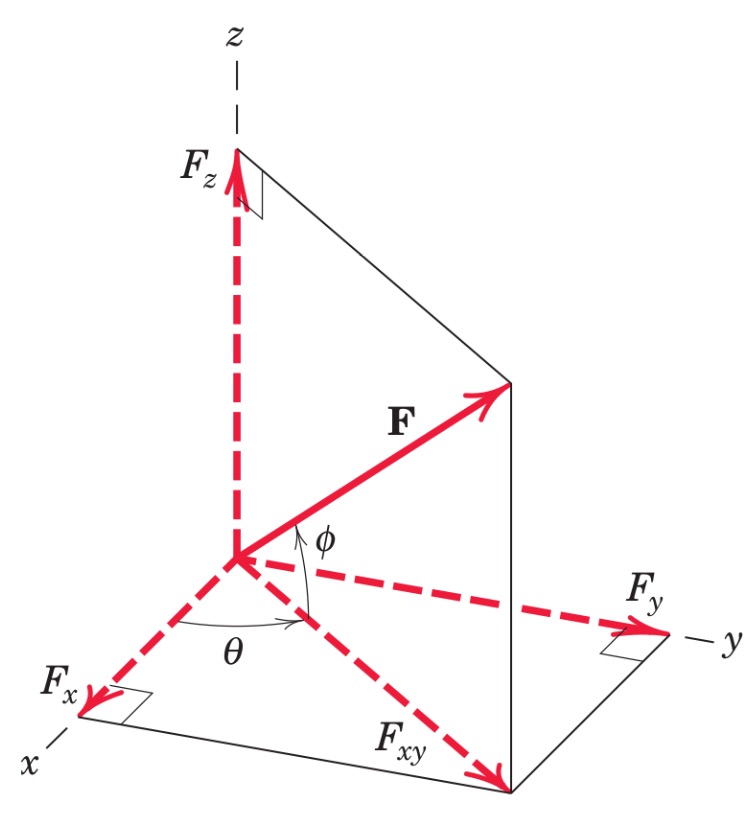 Problem-1
The turnbuckle is tightened until the tension in the cable AB equals 24 kN. Express the tension T acting on point A as a vector
z
18 m
A
T=24 kN
30 m
D
y
O
6m
C
B
5m
x
A=A(0, 18, 30) 
B=B(6, 13, 0)
z
18 m
A
T=24 kN
30 m
D
y
O
6m
C
B
5m
x
Problem-2
Consider a force as shown in the Figure. The magnitude of this force is 10 kN. 
Express it as a vector.
(Orthogonal) Projection
Problem-1
For the shown force:
Determine the magnitudes of the projection of the force F = 100 N onto the u and v axes.
Determine the magnitudes of the components of force F along the u and v axes.
v
F = 100 N
u
O
Components of the force along u and v axes
Projections of the force onto u and v axes
v
100 N
v
100 N
u
O
u
O
Note
Rectangular components of a force along the two chosen perpendicular axes, and projection of the force onto the same axes are the same.
y
100 N
x
O
Problem-2
z
y
A
3 m
O
4 m
6 m
x
z
y
A
3 m
O
4 m
6 m
x
z
y
A
3 m
O
4 m
6 m
x
Problem-3
A force with a magnitude of 100 N is applied at the origin O of the axes x-y-z as shown. The line of action of force  passes through a point A. Determine the projection Fxy of  100N force on the x-y plane.
z
y
A
3 m
O
4 m
6 m
x
z
y
(6,4,3)
A
3 m
(6,4,0)
O
B
(0,0,0)
4 m
6 m
x
Alternative Solution
z
y
(6,4,3)
A
3 m
(6,4,0)
O
B
(0,0,0)
4 m
6 m
x